«Детский сад компенсирующего вида № 146»
                           г.Саратова
Домашние животные весной
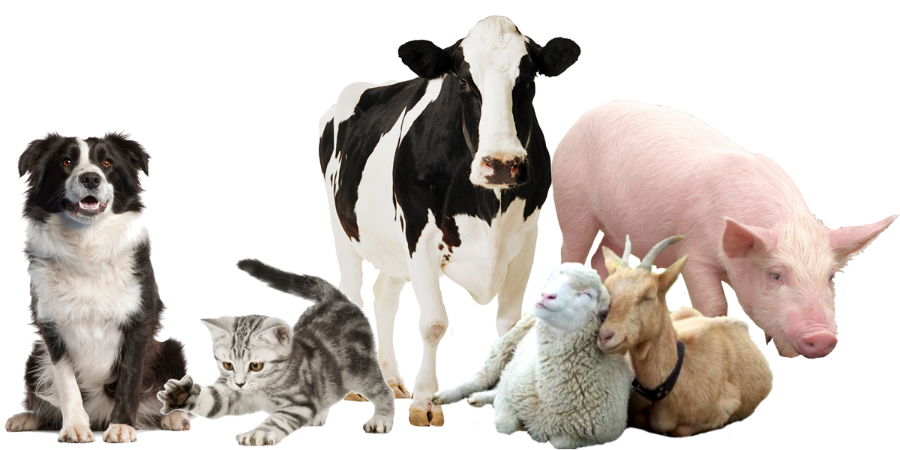 Учитель – логопед        
Федина Лилия Александровна
Старший дошкольный возрастКоррекционно-образовательные задачи:
- расширение представлений о домашних животных, их внешнем виде и образе жизни;
- расширение, уточнение и активизация словаря по теме (кошка, кот, котенок, собака, пес, щенок, корова, бык, коза, козел, козленок, лошадь, свинья, кормить, поить, чистить, ухаживать, большой, маленький, добрый, забавный, смешной, веселый).
- развитие фонематического слуха
- заучивание стихотворения
- обучение составлению тематической сказки
Прослушайте пары слов. Если есть такое животное - поднимите руку, если нет – не поднимаете:
БАНАН - БАРАН
ОВЦА  - ОВСА
ПЫК - БЫК
КОСА - КОЗА
КОТ - КОД
ВЕРБЛЮД-САЛЮТ
ОСЁЛ- РАССОЛ
О каких домашних животных мы сегодня  поговорим ? О домашних животных.
Весной…
Весной у домашних животных появляются детеныши
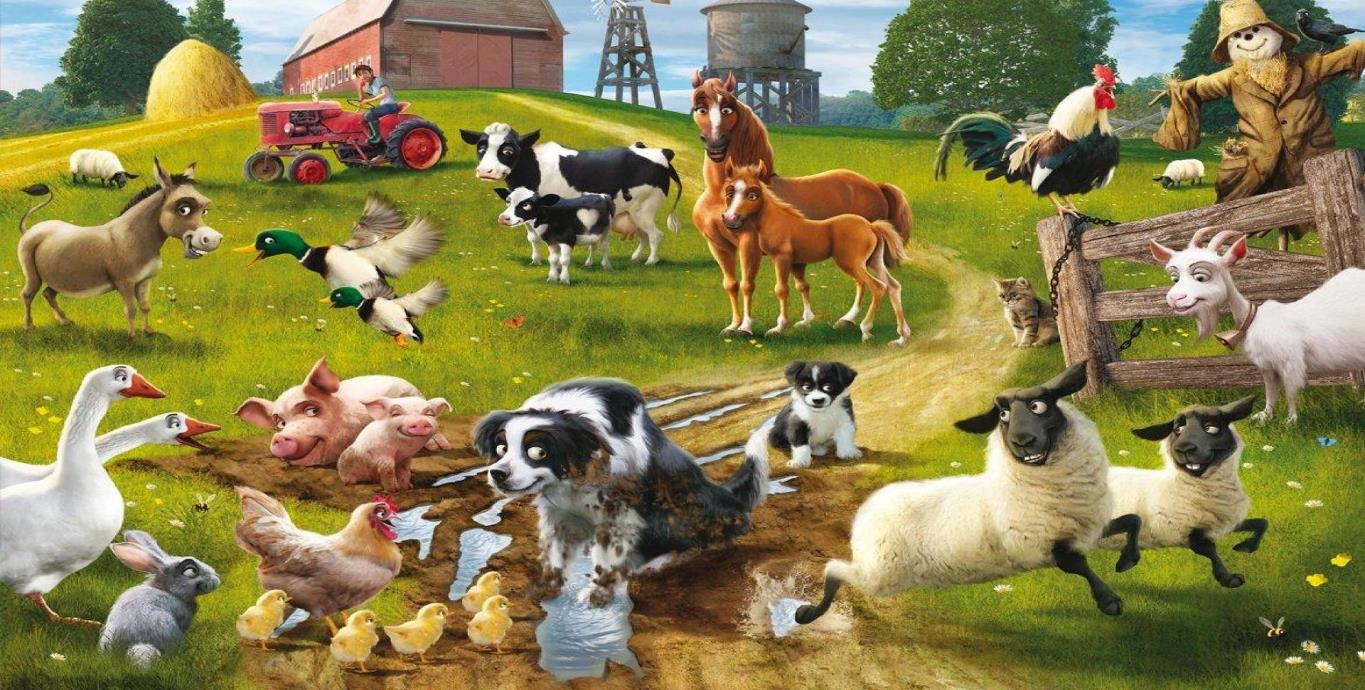 Свинья, кабан, поросята
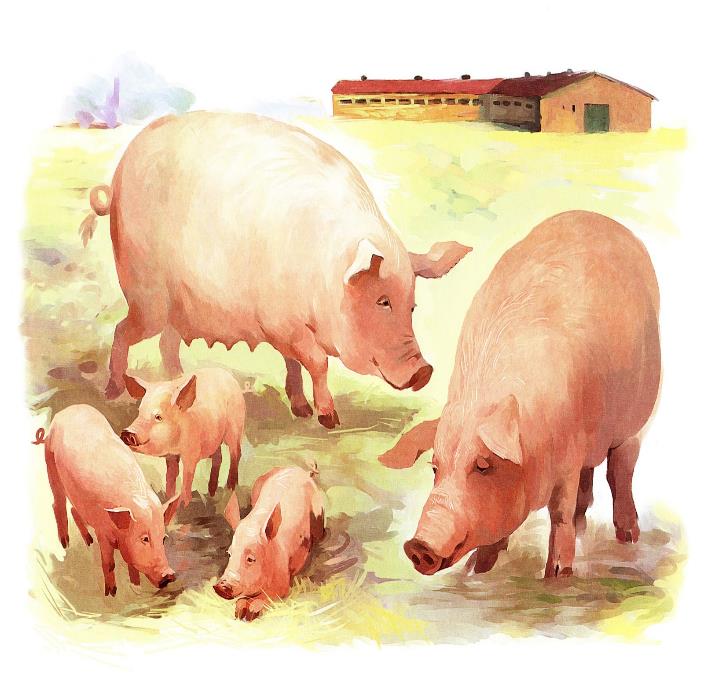 Загадка:
Кто имеет пятачок,
Не зажатый в кулачок?
На ногах его копытца.
Ест и пьёт он из корытца. (свинья) 


Когда наступает весна и появляется молодая травка, свиней выгоняют пастись на лужайки. Жилище свиней называется свинарник
Кот, кошка, котята
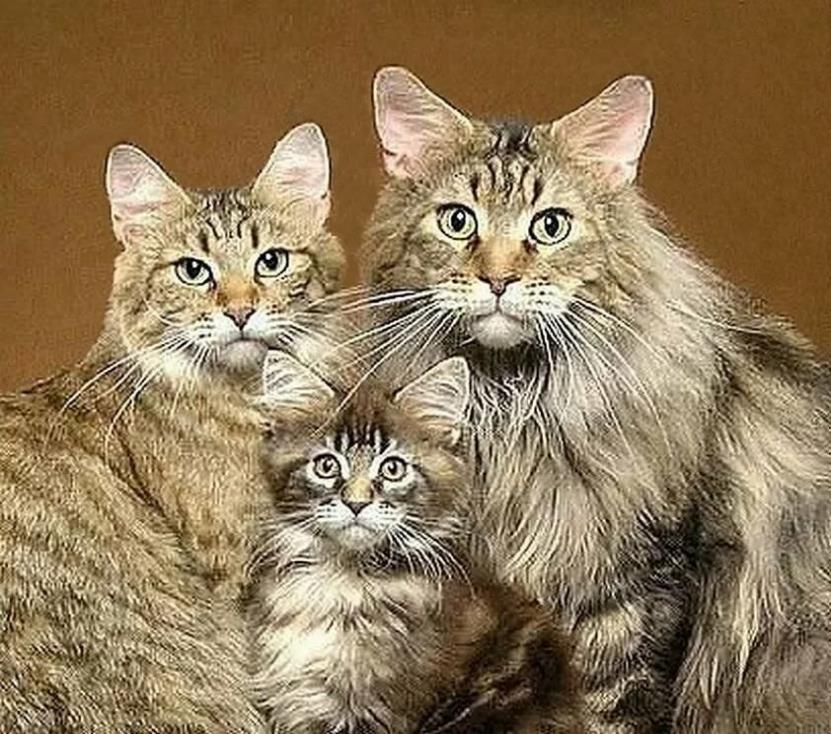 Загадка:
Мордочка усатая,
Шубка полосатая,
Часто умывается,
А с водой не знается (кошка) 

Кошки круглый год живут
 в доме человека
Бык, корова, телёнок
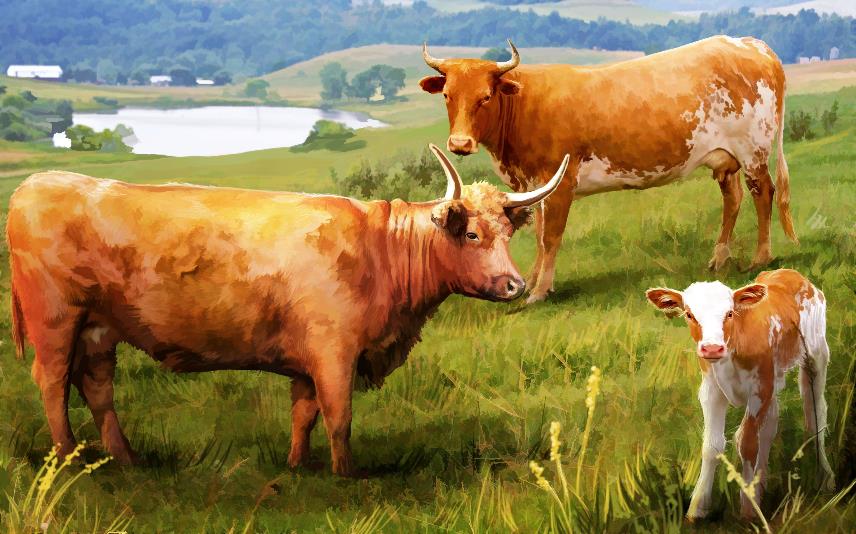 Загадка:
У неё рога, копыта,И на всех глядит сердито,Но добрей она щенка,И нальёт нам молока. (корова)


Коровы  живут на ферме или в хлеву, в коровниках... Ранней весной едят сено или силос. Силос делают так: закладывают траву в особые силосные башни, воздух туда не проходит. Трава там лежит, как в бочке. И вот квашеная трава называется силосом. . Весной, в мае коровы едят траву.
Конь, лошадь, жеребёнок
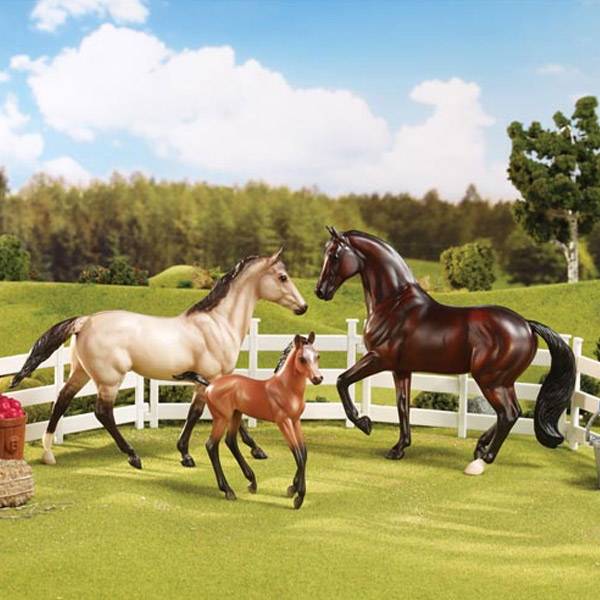 Загадка:
Кто быстрее ветра мчится?Пыль из-под копыт клубится,Грива шелковая вьется,Ржанье звонкое несется:«Иго-го, иго-го, убегу я далеко!»Что, узнали вы, ребятки?Это резвая … (лошадка)


Когда наступает весна и появляется молодая травка, лошадей выгоняют пастись на луга.Лошади живут в конюшне.
Баран, овца, ягнёнок
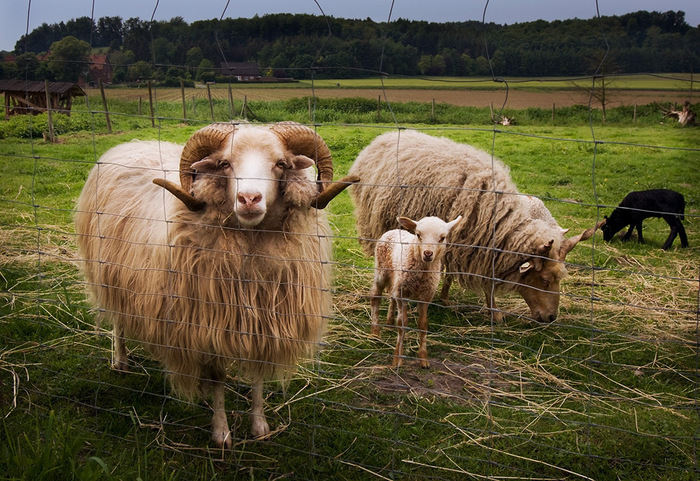 Загадка:
Свяжет варежки бабуляДля себя и внучки Юли,Свяжет свитер для отца.Ну, а шерсть ей даст…. (овца) 


Овцы живут в овчарне
Когда наступает весна и появляется молодая травка, овец выгоняют пастись на луг.
Козёл, коза, козлёнок
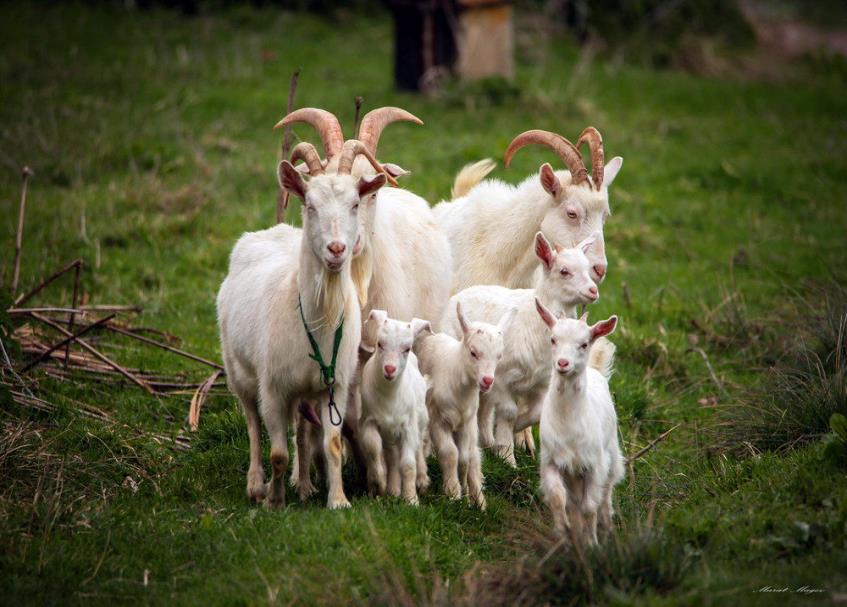 Загадка:Есть бородка, шерсть и ножки, Ушки, хвост, а также рожки. Хоть я блею, не пою - Молоко тебе даю. Я такая егоза!И бодаюсь, я ...(коза)



Козы живут в сарае , или в хлеве. Когда наступает весна и появляется молодая травка, коз выгоняют пастись на луг.
Пёс, собака, щенок
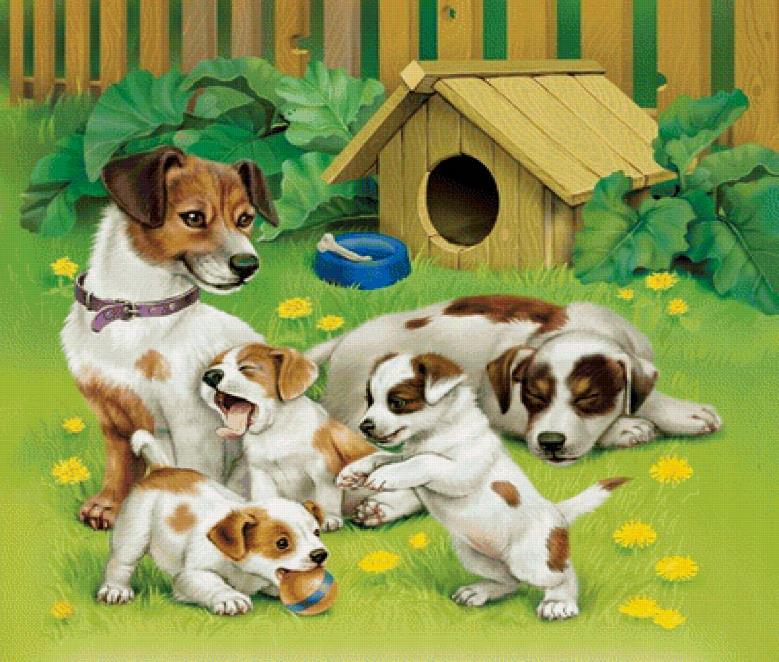 Загадка:
Заворчал живой замок,
Лёг у двери поперёк,
Две медали на груди.
Лучше в дом не заходи.(собака)  




В деревнях собака круглый год живут в конуре
Задание №1: Послушай и запомни стихотворение М. Стремина «Подарок»
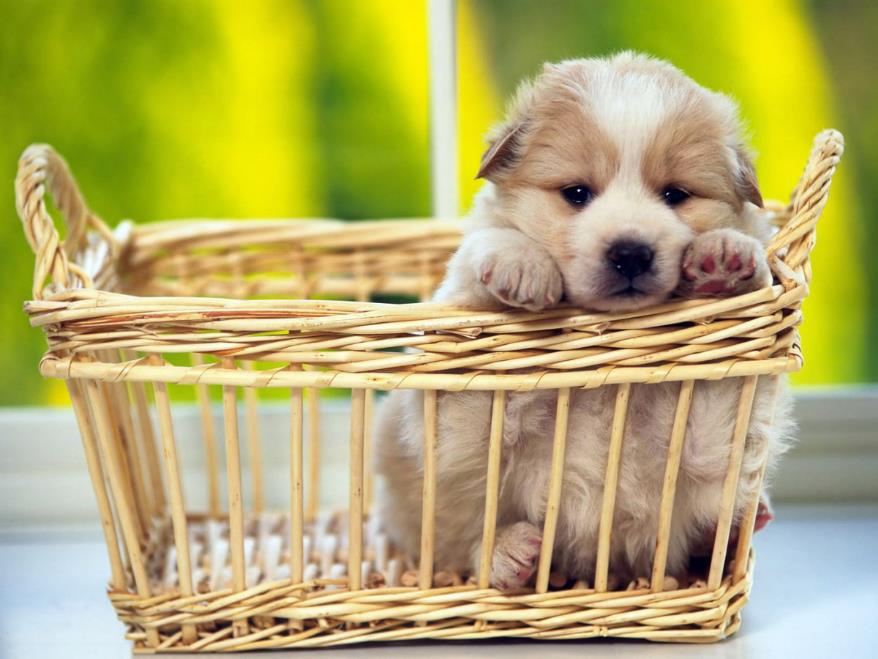 Раскрывается корзинка.
В ней подарок, да какой!
Не игрушка, не картинка —
Песик маленький, живой.
Уши мягкие, как тряпки,
Нос — как пуговка звонка,
Неуверенные лапки
Разъезжаются слегка.
Шелковистой теплой спинкой
Жмется ласково к ногам...
Не игрушку, не картинку —
Друга подарили нам!
Задание №2: Сочини сказку «Спор домашних животных».
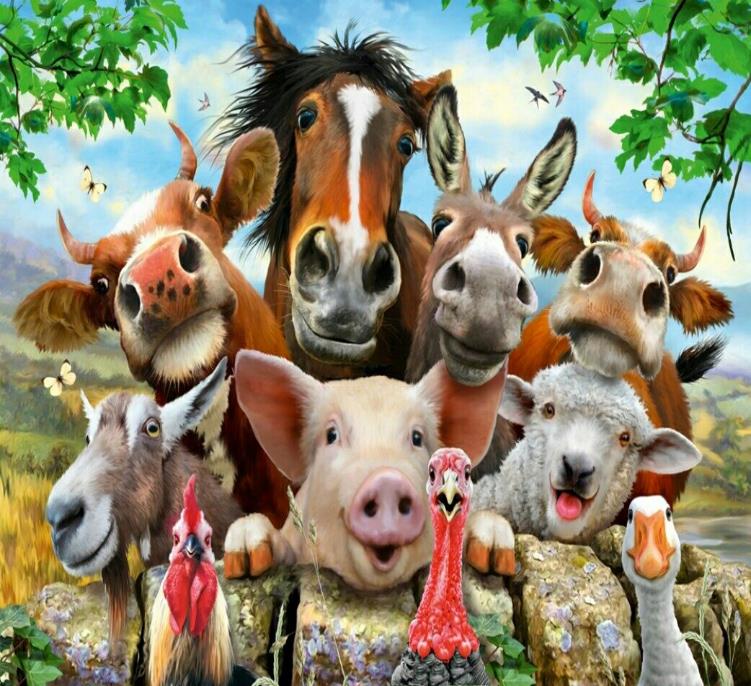 Собрались однажды домашние животные на хозяйском дворе и начали спорить, кто из них самый нужный для человека”.Каждый из них доказывал, что именно он – самое полезное.  Вспомни , какую пользу приносит каждое животное,    и попробуй сочинить сказку “Спор домашних животных”…